“All young people can be worked with. It’s about finding the right worker..[and the professional] staying strong, staying tough and going along the roller-coaster ride with the young person…The worker needs to always be there to support you whenever you need it…It doesn’t go away overnight. It takes time.” (young person quoted in WT to safeguard children from CSE 2017)
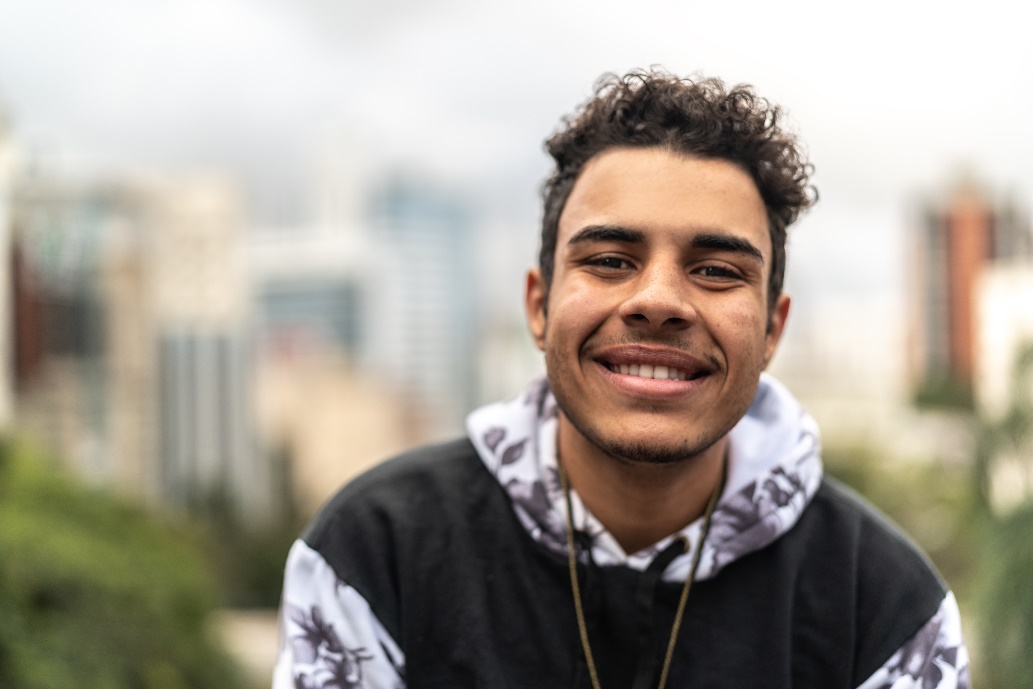 Working Together 2018
….extra-familial threats might arise at school and other educational establishments, from within peer groups, or more widely from within the wider community and/or online. These threats can take a variety of different forms and children can be vulnerable to multiple threats, including: exploitation by criminal gangs and organised crime groups such as county lines; trafficking; online abuse; teenage relationship abuse; sexual exploitation and the influences of extremism leading to radicalisation.
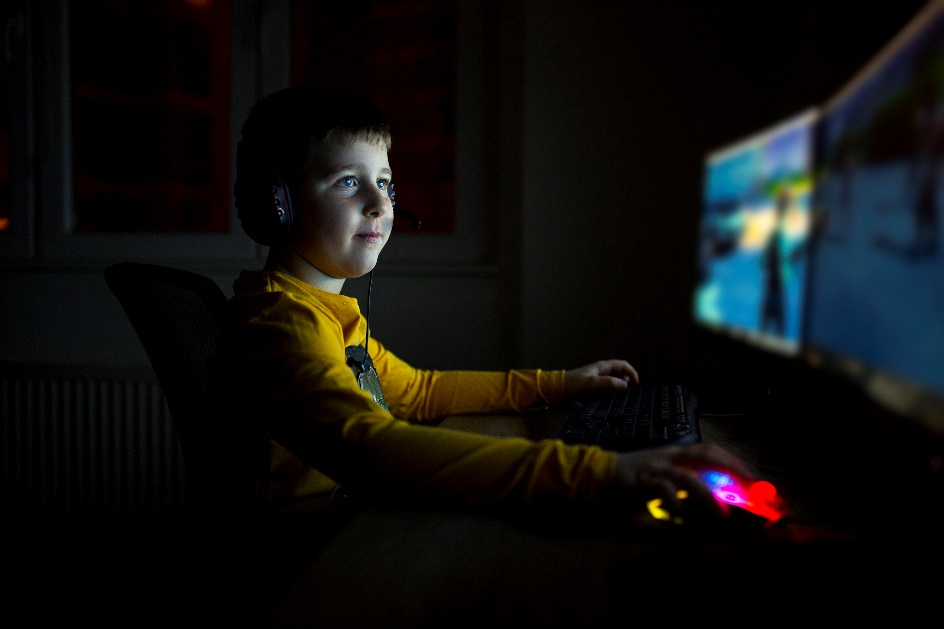 Inter-agency working
WT identifies areas for improvement include: 
the practical implementation of information sharing guidance
common risk assessment processes, that follow an evidence-based model which looks at risk factors, vulnerability, protective factors and resilience and which prioritises professional judgement and does not rely on simplistic scoring
clarity about professional roles and thresholds for action across universal, targeted and specialist services
more effective sharing and recording of intelligence
better co-ordination of statutory and voluntary sector services
more streamlined management of multiple agencies’ engagement with victims and their families.
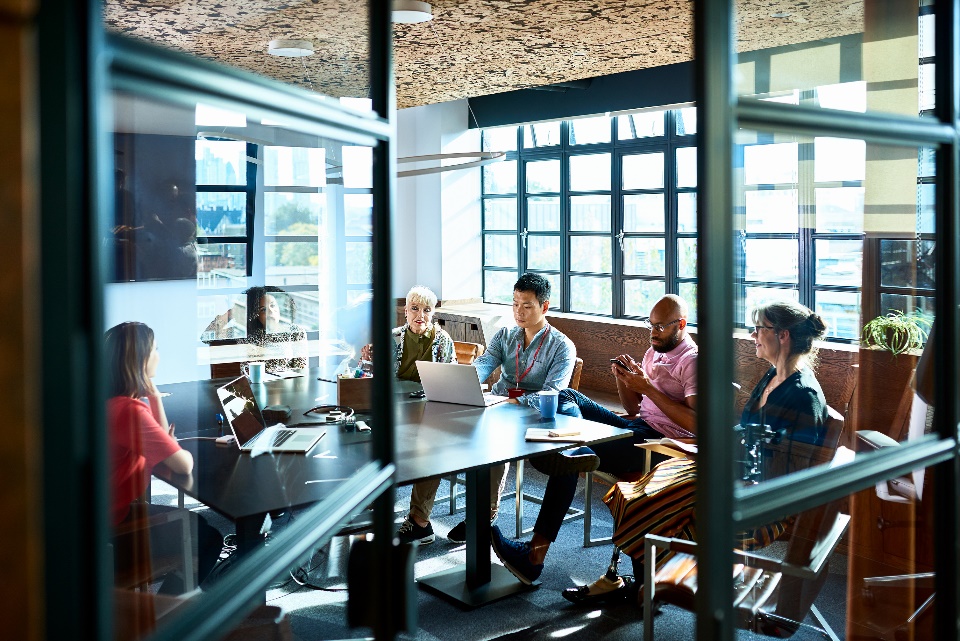 Legislation and Guidance
Partnerships should have arrangements which:
View child sexual exploitation within a wider continuum of exploitation, violence and abuse
Move beyond a reactive approach
Engage with diversity
Work cross-area
Parents and families should be regarded as a part of the solution…The parents may need direct support and help to improve family relationships and keep their child safe
Locates child exploitation within a wider context of risk and harm, and moves beyond a case by case response to identify wider patterns of concern
Encompass …protective (immediate safeguarding) and responsive approaches, focusing on both victims and perpetrators (and recognising the potential for overlap between the two)
Provides help and ongoing support that is responsive to individual need, strengths-based in approach and available over the longer-term (recognising that disclosure, resilience-building and recovery can take time)
Supports staff to ‘work with risk,’ in order to support a young person to become an active partner in their recovery and reintegration and achieve longer term meaningful change rather than temporary enforced compliance
Enhance children’s and young people’s resilience and strengthening the protective factors
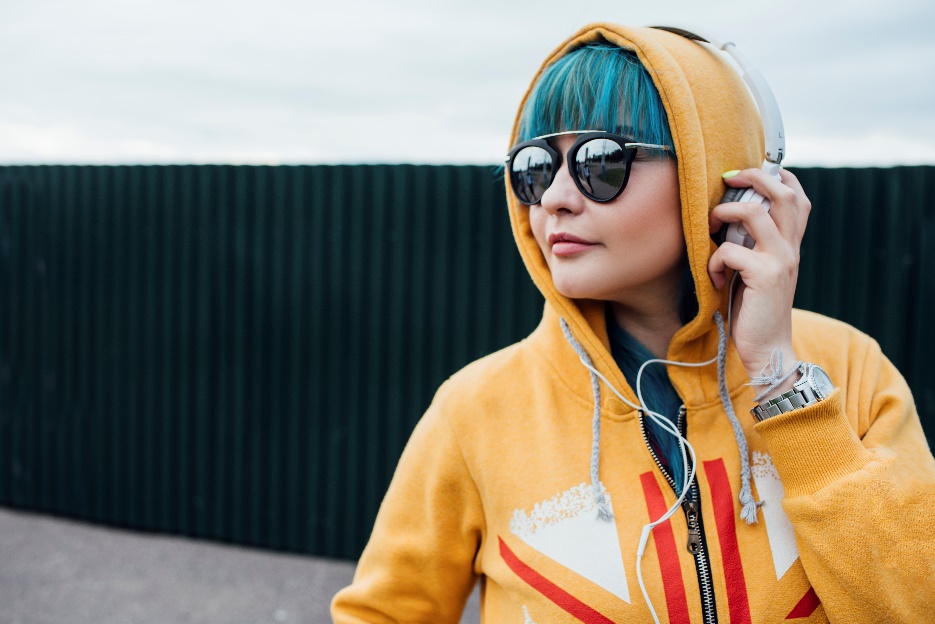 It was hard to escape
[Speaker Notes: CSPR - Recommendation six: The Bristol, South Gloucestershire and North Somerset multi-agency children’s safeguarding partnerships should review their multi-agency case coordination arrangements for adolescents experiencing exploitation to ensure that: • Longer term case management and co-ordination (i.e. involvement for 18months or more) is provided where this is an assessed need and commensurate with the national framework requirements; • Fluctuations in risk can be responded to flexibly i.e. there is a clear pathway back to support where this has previously been reduced; • There is a means of maintaining ongoing co-ordination when there is not a statutory level lead professional. Options might include a lead professional located in the police, education provision or voluntary sector services depending on the local structure and positioning of the VRU and other commissioned arrangements.]
IICSA
“Child sexual exploitation may of course overlap with other forms of child sexual abuse and child exploitation. However, the nature of the harm experienced by sexually exploited children and the service response needed can be significantly different from that needed by victims of other forms of child sexual abuse or child criminal exploitation: it is essential “to recognise the separate and distinct care and support needs arising for children and young people who have been sexually assaulted and raped as part of their exploitation”.”
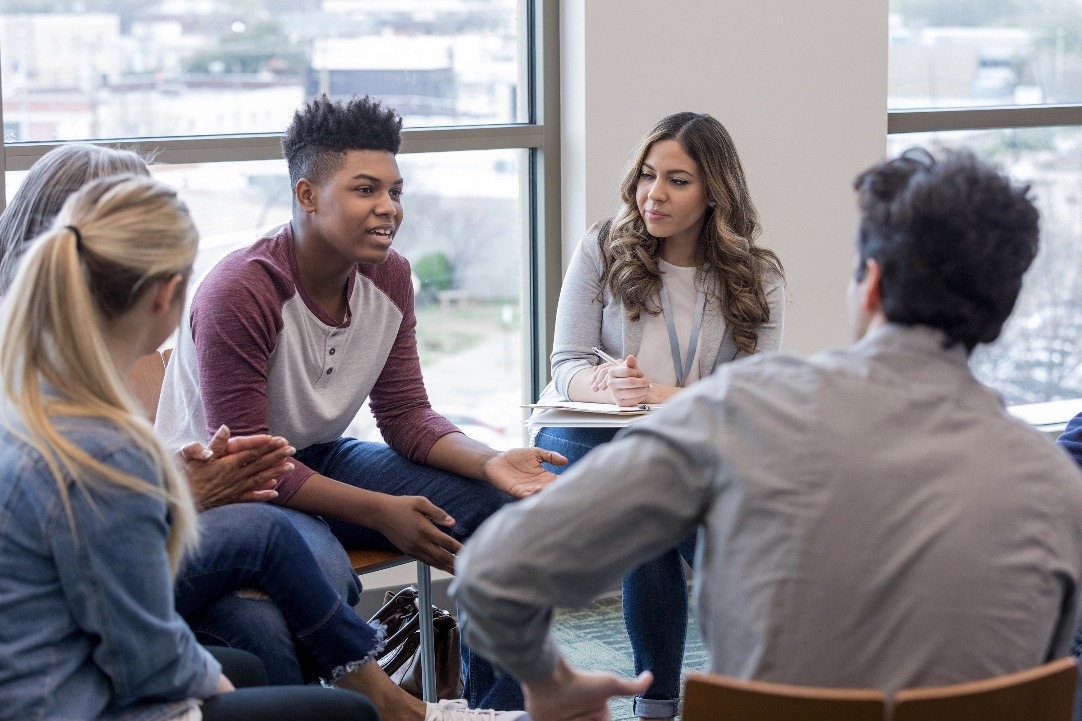 CSA Centre
At a strategic level, work to address the sexual exploitation of young people needs to connect with other forms of child sexual abuse (CSA)
Sexually exploited young people will access a broad range of healthcare in different settings, including sexual health, Accident and Emergency (A&E), walk-in centres, GPs, Child and Adolescent Mental Health Services (CAMHS) and services for self-harm and drug and alcohol use.
Sexually exploited young people and those at risk should have easy access to services along health care pathways at the point of need.
Investment in specialist services can yield financial benefits.
Health care professionals can contribute to multi-agency work to protect young people, identify patterns in abuse and disrupt perpetrators. Commissioners can play a role in assisting health staff balance maintaining confidentiality and safeguarding through this mechanism.
“contracts for specialist services need to be of sufficient length that they can build trusting relationships with young people. While commissioning long term services may appear costly, re-referrals and ongoing crises are more so. Investment in specialist services can yield financial benefits with one cost-benefit analysis showing a potential saving of £12 for every £1 invested.”
Connections also need to be made with local approaches to violence against women and girls as well as issues such as going missing, youth offending and substance misuse.
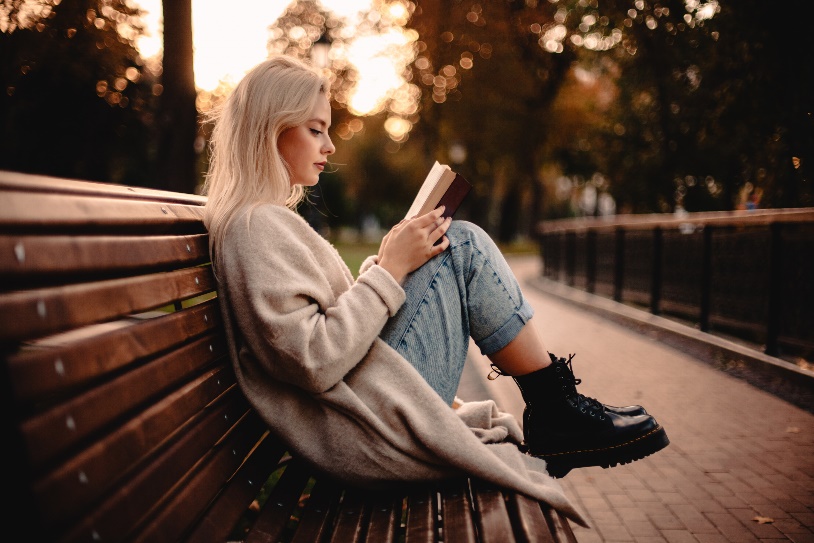